AAA Screening sessions held here every 6 months
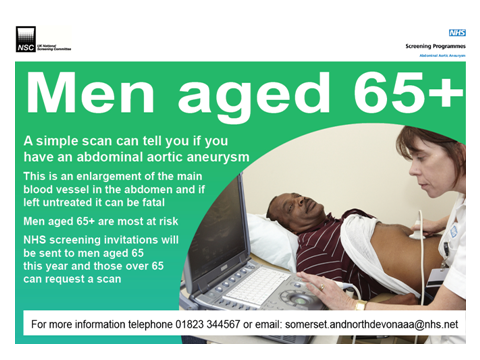